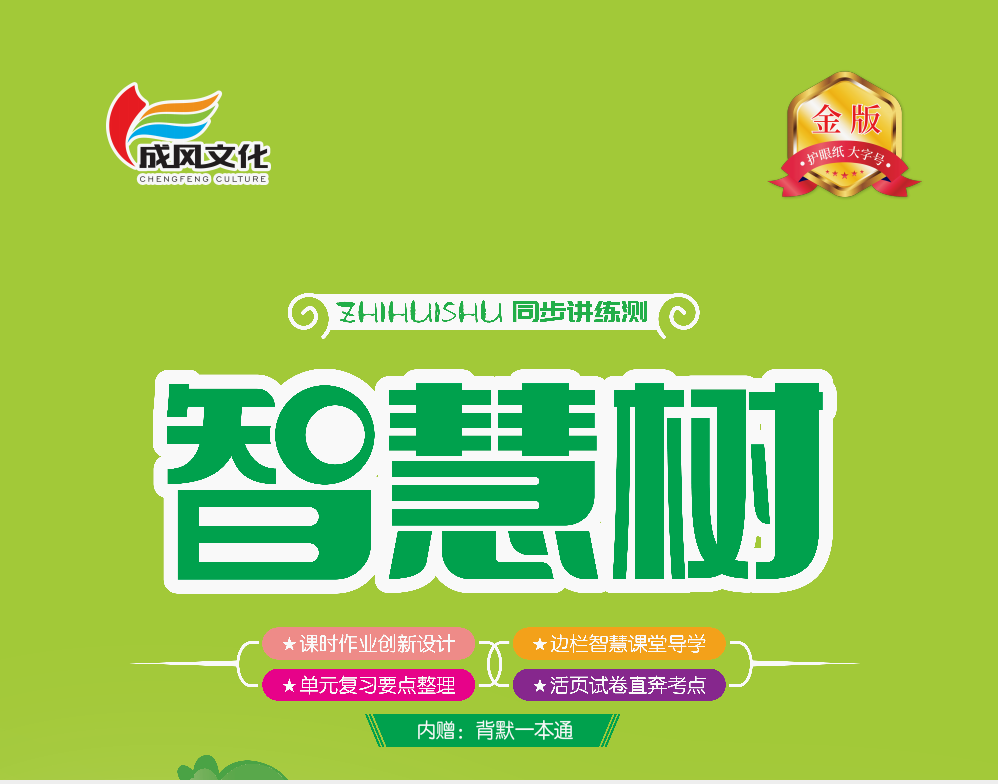 第八单元  阅读
语文园地八
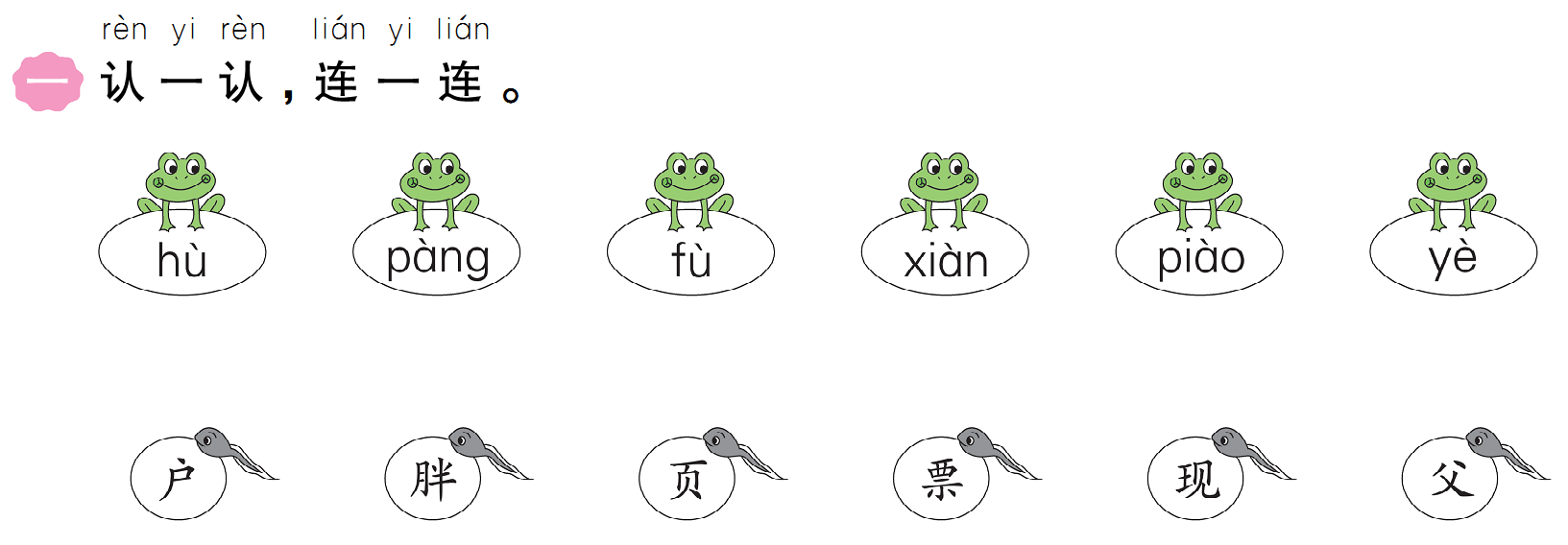 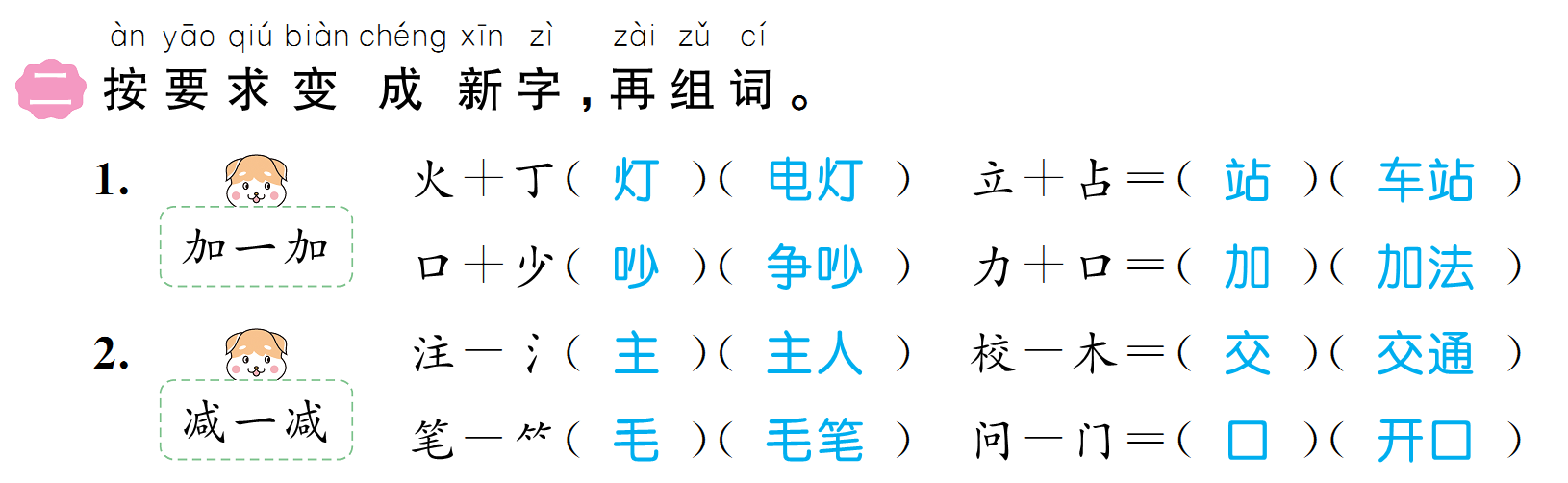 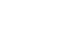 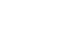 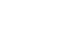 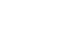 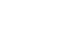 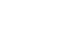 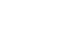 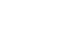 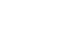 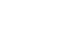 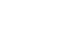 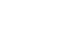 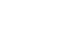 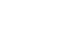 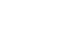 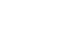 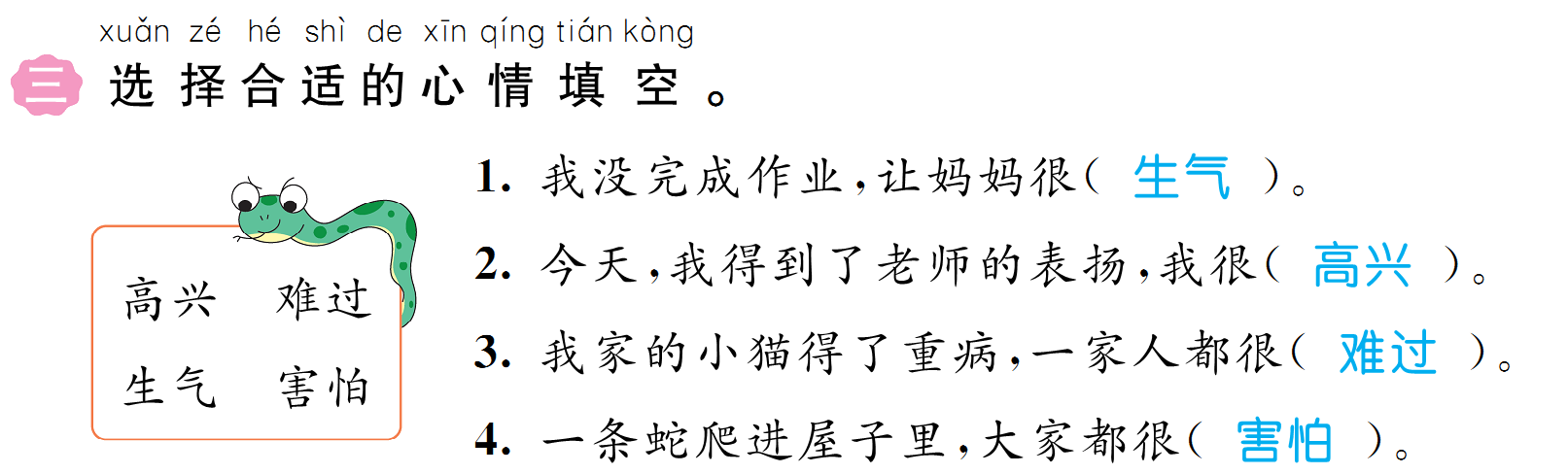 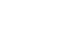 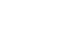 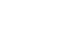 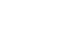 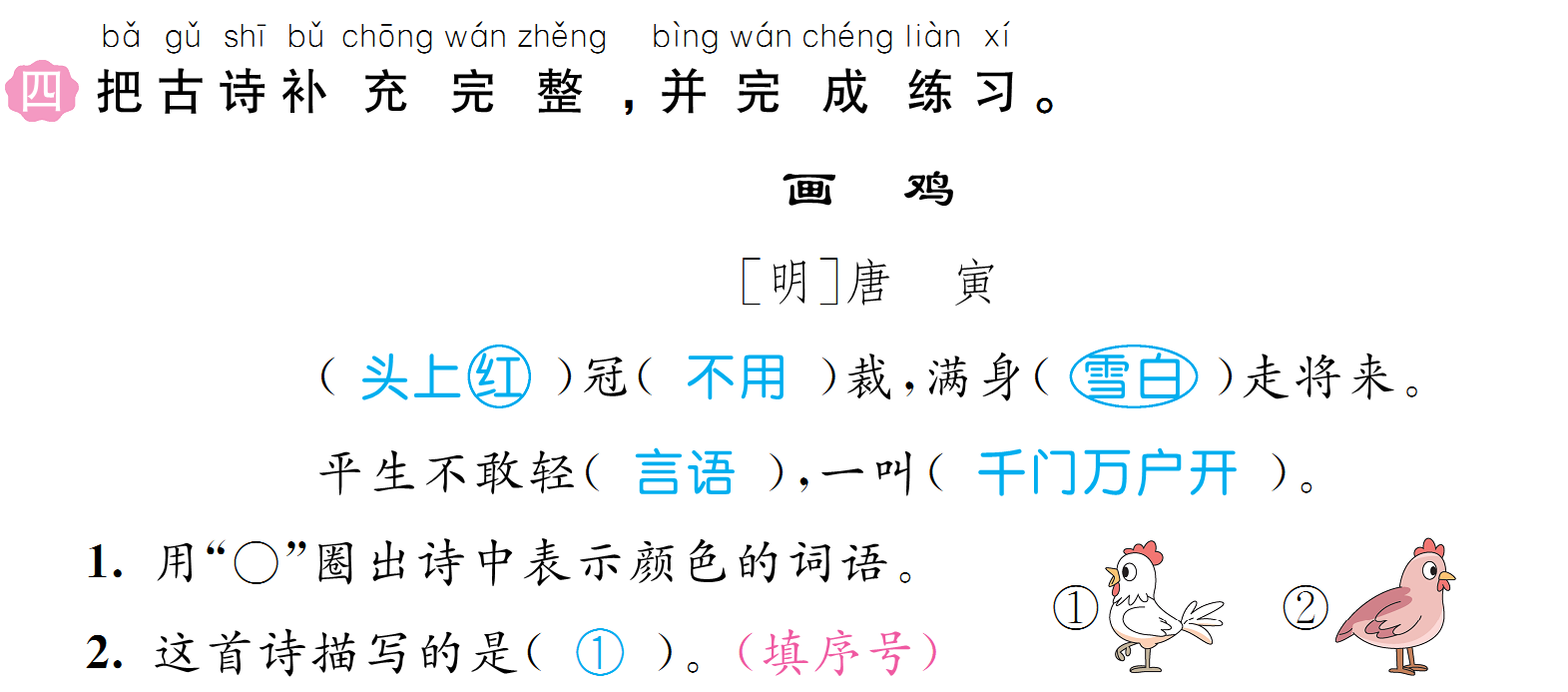 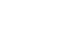 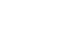 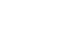 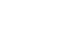 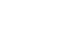 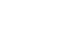 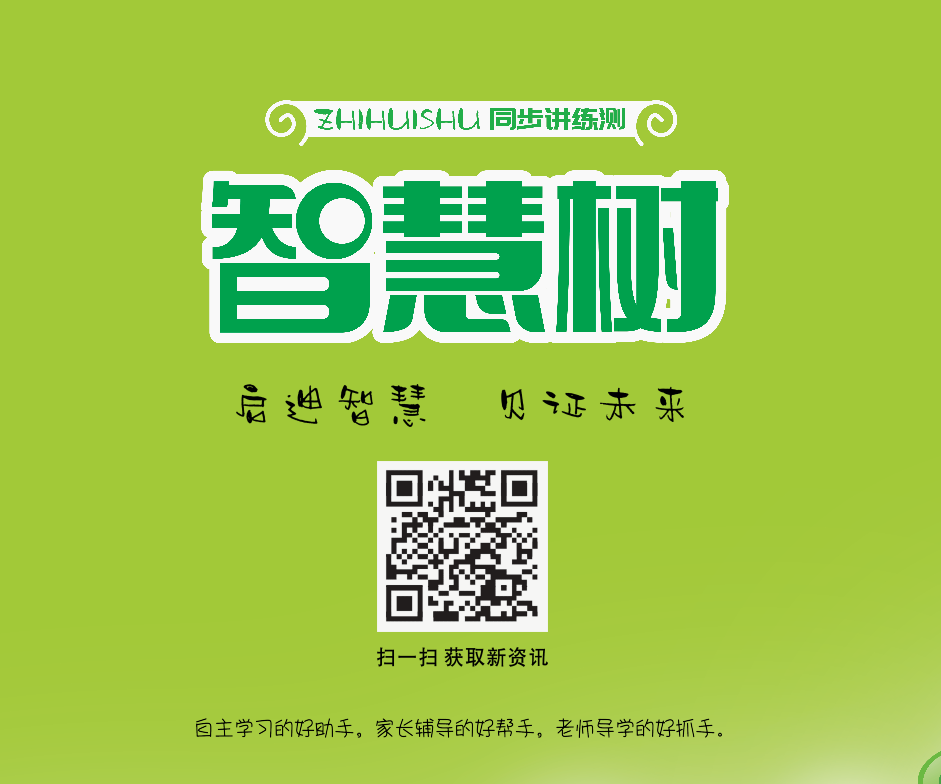 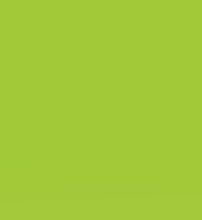